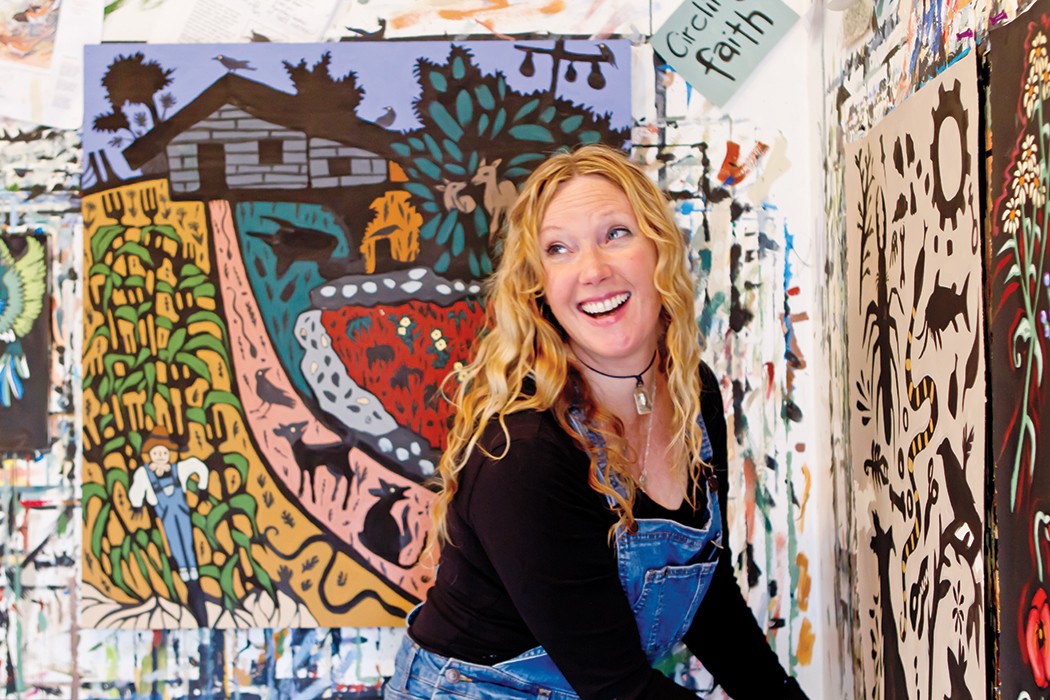 Bethanne Hill
American Painter
As a young girl, Bethanne Hill discovered Australian Aboriginal art and connected deeply with it. “It was like this immediate love,” she says of the art’s bold outlines and patterns and its imagery of mythology and storytelling. Hill appreciated the way Aboriginal art took license with changing perspectives. This freed her to try different approaches in her own art. Hill says she “came to understand painting as making one mark and then responding to it.” The resulting work is a beautiful melding of scenes from the rural South with the active, patterned images of primitive art. Leiper’s Creek Gallery owner Lisa Fox first encountered Hill’s work at the Blue Spiral in Asheville, North Carolina. Fox immediately connected with the paintings, partly due to fond memories of growing up on a farm. “Her imagery made me feel sentimental and at the same time made me laugh,” says Fox. The paintings were just what she’d been searching for to fill a niche at her gallery
From barns and animals to fence posts and rivers, the scenes in Hill’s paintings are unavoidably narrative. Yet she doesn’t set out to tell a particular story. Instead, she notes that she is a voracious reader, when she can stay awake long enough to read at the end of a busy day of painting and family life. She reads a lot of Southern writers as well as nonfiction and culture books. For a “quick minute” in high school she “thought about being a cultural anthropologist” until she realized anthropology was a science
“When I paint,” she says, “that’s the closest I can get to writing a book, something I would love to do someday.” Hill takes bits and pieces from many different places and works them into a single painting. “The part I like is making them come together into one piece,” she says, smiling.
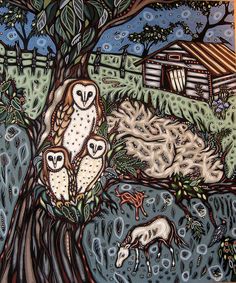 Compare and Contrast:
Aboriginal Art Work
Art work by Bethanne Hill
Step ONE:
Describe the Artwork

Identify the artist, title, date, etc. 
Did the artist sign their piece? 
What medium did the artist use?
What is the size/scale of the piece?

2) Identify the subject matter (trees, people, shoes, etc.)
Make a list of all the objects you see.
Step TWO:
Analyze

Use the vocabulary terms you know to analyze the work
(Elements and principles of design)

LINE	   SHAPE   SPACE   COLOR   TEXTURE   VALUE   FORM

BALANCE   EMPHASIS   CONTRAST   RHYTHM   PATTERN   
MOVEMENT   VARIETY   PROPORTION   UNITY   CONTRAST

FOREGROUND   MIDDLEGROUND   BACKGROUND

LANDSCAPE    PORTRAIT   ABSTRACT   NON-REPRESENTATIONAL
Step THREE:
Interpretation

What do you think the artwork is about?

Why do you think that?

How does the artwork make you feel?

What does the artwork remind you of?

What style of art do you think it is and why?

****Use the information you collected from describing and analyzing the artwork. 
You want to find out the meaning of the work and what the artist’s message is to the viewer. 
You may interpret the artwork different from another viewer!
Step FOUR:
Judgement

This is your opinion!

Is the work successful?
Give reasons/evidence for your answer.

Do you think the work is well organized, be specific?

Do the elements of art and principles of design help convey
The message? How do they do that or why do they not.

Would you place this piece in your house? Why or why not. 

****Be descriptive.
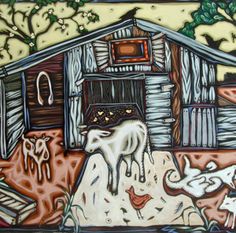 National Art Standards:
Create: Apply visual organizational strategies to design and produce a work of art, design, 
or media that clearly communicates information and ideas

Create: Document early stages of the creative process visually and/or verbally 
In traditional or new media

Create: Choose from a range of materials and methods of traditional and 
contemporary artistic practices to plan works of art and design
Resources:
http://nashvillearts.com/wp-content/uploads/2010/02/NashvilleArtsMagazineFeb2010.pdf